The Nuclear Materials Management and Safeguards System (NMMSS)

A presentation for licensees reporting transfers and inventory of nuclear material required by 10 CFR Part 150
Mirabelle Shoemaker
Material Control and Accounting Branch
Office of Nuclear Material Safety and Safeguards
U.S. Nuclear Regulatory Commission
Background of The Nuclear Materials Management and Safeguards System (NMMSS)
WHAT: The U.S. Government database for tracking physical inventory and nuclear material transactions involving special nuclear material (SNM) and certain source material.

WHO: DOE Sites and NRC or Agreement State licensees report physical inventory and nuclear material transfers to NMMSS in accordance with applicable regulations. More than 250 Agreement State licensees report to NMMSS.

WHY: Information submitted to NMMSS supports domestic material control and accounting principals and aids the NRC in oversight while allowing the U.S. Government to fulfill its commitments under treaties for nuclear cooperation and safeguards agreements.
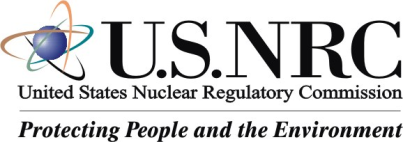 Requirements for reporting transactions ofSNM to NMMSS
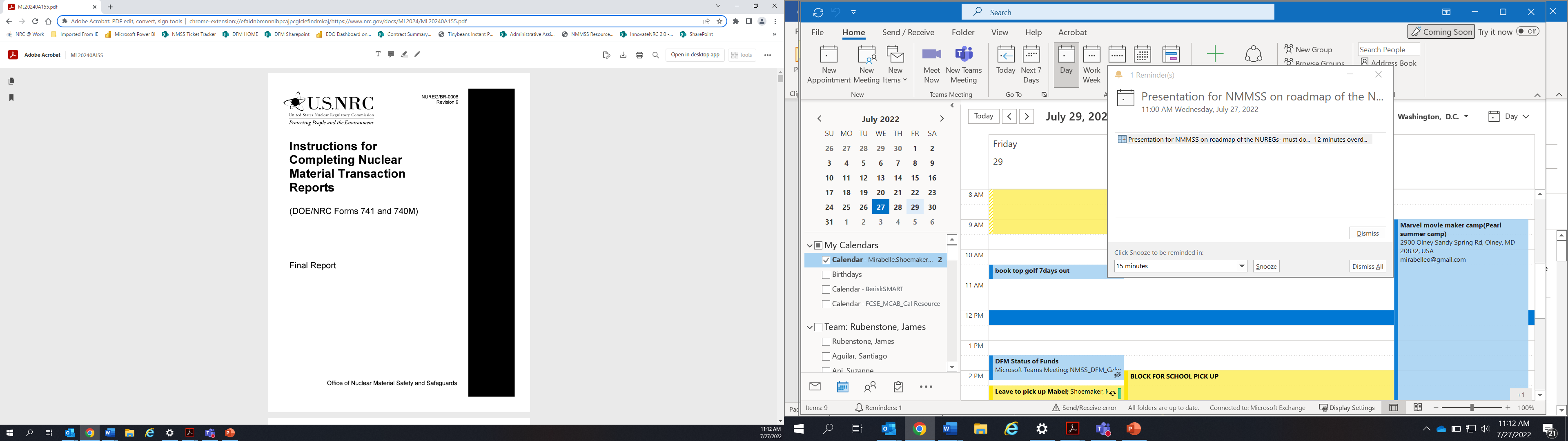 Licensees that transfer or receive >1 gram of SNM shall complete a Nuclear Material Transaction Report to NMMSS (10 CFR 150.16(a)(1)).

Complete DOE/NRC Form 741, Nuclear Material Transaction Report and DOE/NRC Form 740M, Concise Note (if applicable).

Reporting instructions for these forms are contained in NUREG/BR-0006, Rev 9 (pictured left).
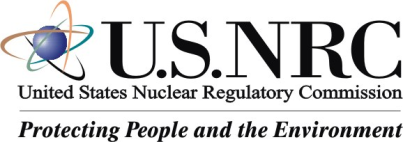 Requirements for reporting inventory ofSNM to NMMSS
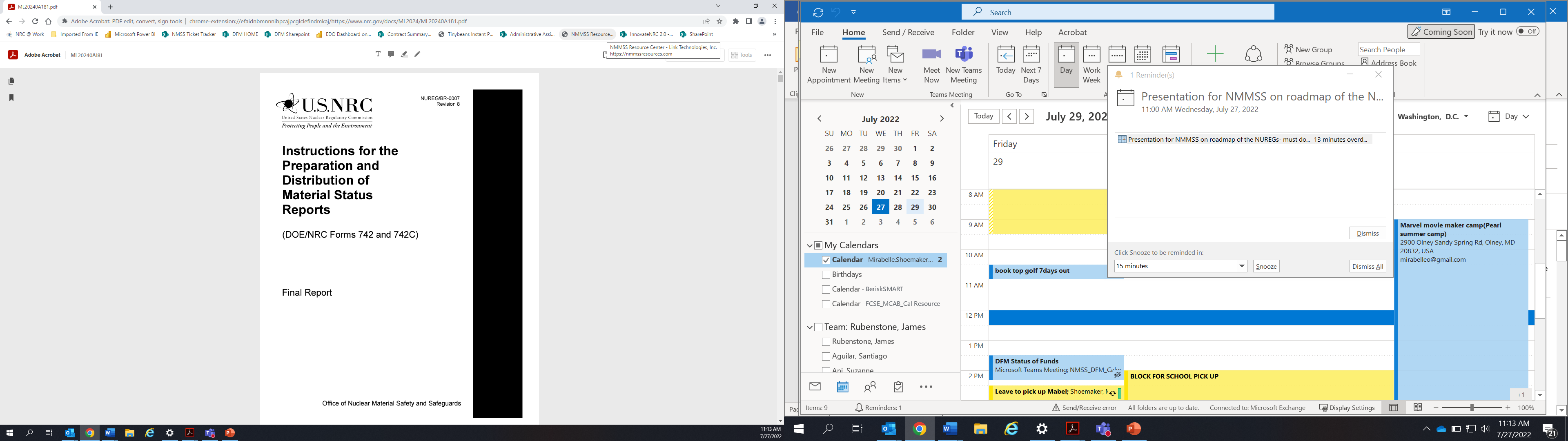 Licensees that possess >1 gram of SNM shall report a Material Balance Report and Physical Inventory Listing to NMMSS (10 CFR 150.17(a)).

Complete DOE/NRC Form 742, Material Balance Report and DOE/NRC Form 742C, Physical Inventory Listing.

Reporting instructions for these forms are contained in NUREG/BR-0007, Rev 8 (pictured left).
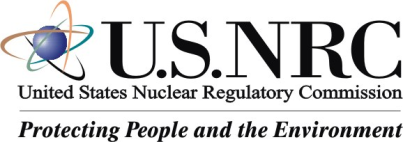 Requirements for reporting source material to NMMSS
Licensees may also need to submit transactions and inventory of source material. 

Reportable transactions are identified in 10 CFR 150.16(a)(2):
transfer or receipt of >1 kilogram of foreign obligated uranium;
import or export >1 kilogram of uranium or thorium;
uranium or thorium in enrichment, downblending, or mixed-oxide fuels

Possession of >1 kilogram of foreign obligated uranium or thorium shall be documented as described in 10 CFR 150.17(b)(1).

The same NUREGs and DOE/NRC Forms are used for reporting SNM and source material.
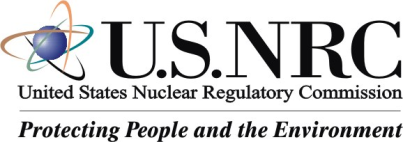 NRC, NMMSS, and Agreement States
NRC holds enforcement authority for NMMSS reporting requirements in 10 CFR Part 150.
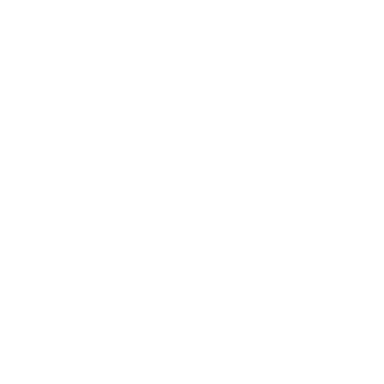 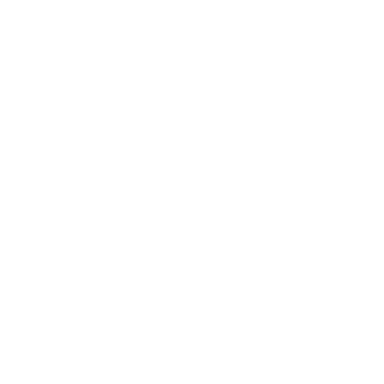 NMMSS notifies NRC when regulatory support is needed to ensure reporting requirements are met.
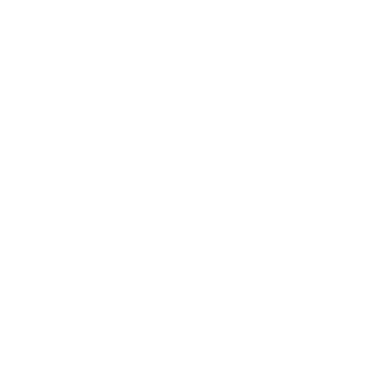 NRC coordinates with the Agreement State Liaison regarding compliance with NMMSS reporting.
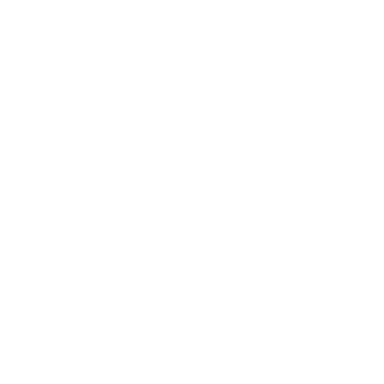 NMMSS analysts can provide direct assistance to Agreement State licensees.
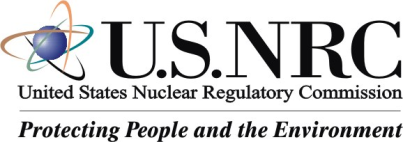 2022 Annual NMMSS Users Training
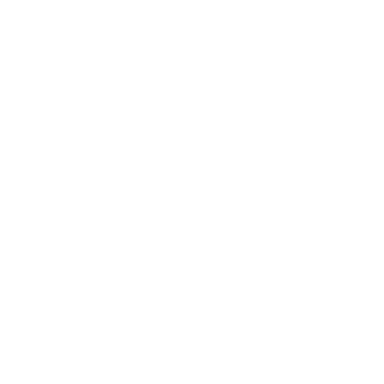 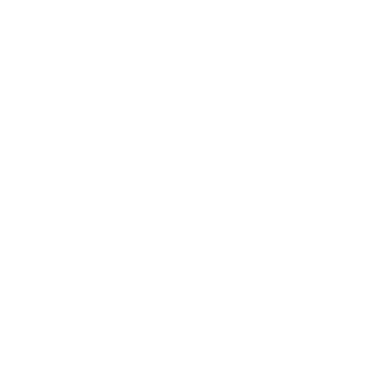 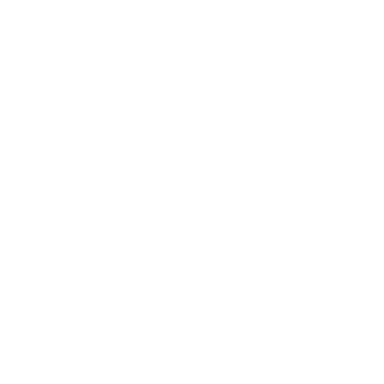 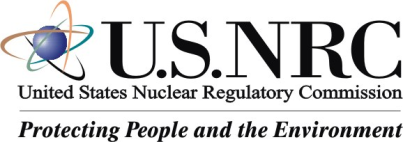 Questions
NRC
Mirabelle Shoemaker 
mirabelle.shoemaker@nrc.gov 

DOE
Pete Dessaules
pete.dessaules@nnsa.doe.gov
 
NMMSS
nmmss@nnsa.doe.gov
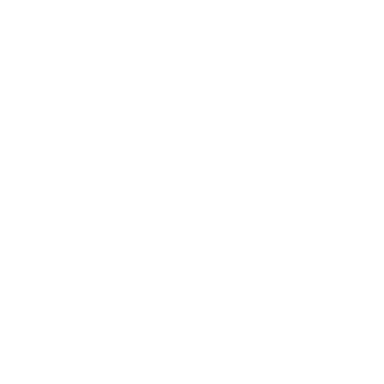 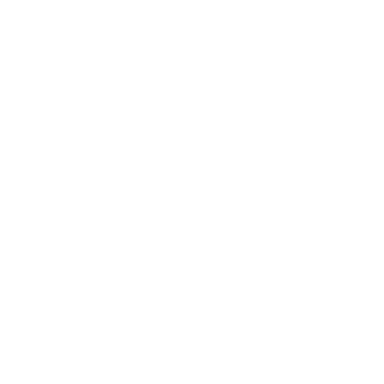 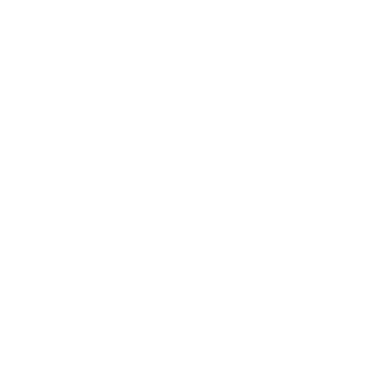 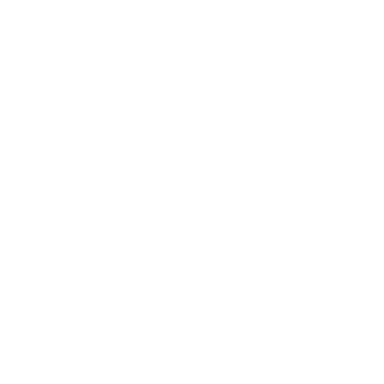 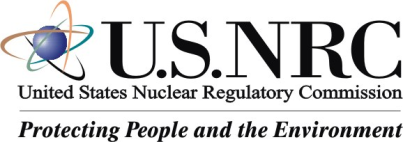